New Gauge Symmetriesfrom String Theory
Pei-Ming Ho
Physics Department
National Taiwan University

Sep. 23, 2011@CQSE
Gauge vs Global
For covariant quantities


Old definitions in some textbooks:
U = independent of spacetime  global
U = function of spacetime  gauge (local)
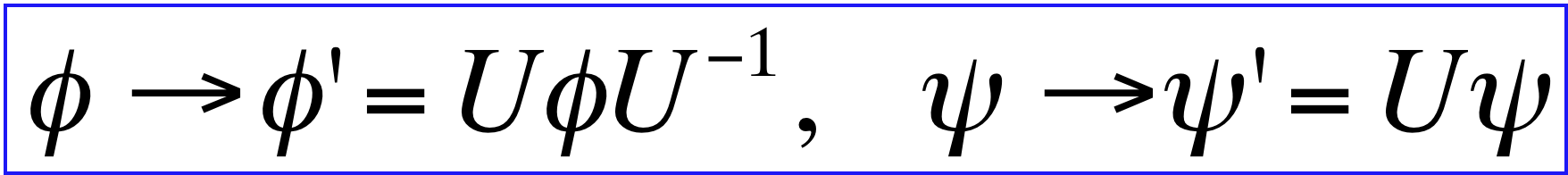 Gauge vs Global (2)
Translation symmetry is usually considered 
	as a global symmetry.
Different interpretation of the transformation:
	Translation by a specific length L can be “gauged” (defined as a gauge symmetry) 
	 equivalence:
		   (compactification on a circle).
Gauge potential is useful but not necessary.
Gauge vs Global (3)
2nd example:
	
	base space  =  R+  with Neumann B.C. at  x = 0.
3rd example:
	
	space  an interval of length L/2 w. 
	Neumann B.C.

	Space/(subgroups of isometry)  orbifolds
Gauge vs Global (4)
New (better) definition:
Gauge Symmetry
Transformation does not change physical state.
A physical state has multiple descriptions.
Transformation changes descriptions.
Global Symmetry
Transformation changes physical states.

	This is a more fundamental distinction than 
	spacetime-dependence.
Non-Abelian Gauge Symmetry
Modification/Generalization?
Non-Commutative Gauge Theory
D-brane world-volume theory in B-field background. [Chu-Ho 99, Seiberg-Witten 99]


Commutation relation determined by B-field.
U(1) gauge theory is non-Abelian.
Lie 3-Algebra Gauge Symmetry
BLG model for multiple M2-branes [07].
needed for manifest compatibility with SUSY.
	(ABJM model does not have manifest full SUSY.)
Generalization of Lie 3-algebra
All Lie n-algebra gauge symmetries are special cases of ordinary (Lie algebra) non-Abelian gauge symmetries.
More Gauge Theories
Abelian Higher-form gauge theories




Self-dual gauge theories
Non-Abelian higher-form gauge theories
NA SD HF GT w. Lie 3 (on NC space?)
Dirac Monopole
Jacobi identity (associativity)

	is violated in the presence of magnetic monopoles.
Distribution of magnetic monopoles 
	gauge bundle does not exist  
	2-form gauge potential (3-form field strength)
	 (Abelian bundle  Abelian gerbe)
	
Q: How to generalize to non-Abelian gauge theory?
Self-Dual Gauge Fields
Examples: 
	type IIB supergravity
	type IIB superstring
	M5-brane theory
	twistor theory
	
D=4k+2 (4k) for Minkowski (Euclidean) spacetime.
Self-Dual Gauge Fields
When D = 2(n+1), the self-duality condition is

	



a.k.a. chiral gauge bosons.
How to produce 1st order diff. eq. from action?
	Trick: introduce additional gauge symmetry
Chiral Boson in 2D
[Floreanini-Jackiw ’87]
Self-duality

Lagrangian

Gauge symmetry

Euler-Lagrange eq.

Gauge transformation

1-1 map btw space of sol’s and chiral config’s
Due to gauge symmetry, f  is not an observable.


k=f’  is an observable  the Lagrangian is


Formal nonlocality is unavoidable, 
	although physics is local.
Equivalent to a Weyl spinor in 2D 
	in terms of the density of solitons.
Lorentz symmetry is hidden.
Comments
No vector potential needed for gauge symmetry
	Vector potential is useful for defining
	cov. quantities from deriv. of cov. quantities.

	But it is not absolutely necessary.
The formulation can be generalized to
	self-dual higher-form gauge theories.
Example: M5-brane theory (D=5+1) 


                                                           [Howe-Sezgin 97, Pasti-Sorokin-Tonin 97, Aganagic-Part-
                                                                           Popescu-Schwarz 97, …]



                                                                                                                       [Chen-Ho 10]



                                                           [Ho-Imamura-Matsuo 08]
Questions
What is the geometry of Abelian higher-form gauge symmetry? 
	(bundles  gerbes?)
How to define non-Abelian higher-form gauge symmetry?
Can we generalize the notion of covariant derivative and field strength?
Do we still need the covariant derivative?
Non-Abelian Self-Dual2-Form Gauge Potential
M5-brane in the (3-form) C-field background. [Ho-Matsuo 08, Ho-Imamura-Matsuo-Shiba 08]
Non-Abelian gauge symmetry for 2-form gauge potential
Nambu-Poisson algebra (ex. of Lie 3-algebra)
	(Volume-Preserving Diffeomorphism)
Part of the gauge potential  VPD
1 gauge potential for 2 gauge symmetries! 
      [Ho-Yeh 11]
Non-Local Non-AbelianSelf-Dual 2-Form Gauge Field
Need non-locality to circumvent no-go thms for multiple M5-branes. [Ho-Huang-Matsuo 11]
In “5+1” formulation, decompose all fields into zero modes vs. non-zero modes in the 5-th dimension. 
Zero modes  1-form potential A in 5D 
Non-zero modes  2-form potential B in 5D
Comments
Self-duality: Instantons, Penrose’s twistor theory applied to Maxwell and GR.
In 4D, 2-form ≈ 0-form, 3-form ≈ (-1)-form,        4-form ≈ trivial through Hodge duality of the field strengths.
Expect more new gauge symmetries from string theory to be discovered.
“Symmetry dictates interaction” -- C. N. Yang.